التلخيص والخلاصة
تعريف التلخيص: 

        هو إبراز النص الأصلي بأسلوب كاتب التلخيص في عدد قليل من الكلمات مع الحفاظ على صلب النص المكتوب من دون تغيير أو تحريف للأفكار الرئيسية للموضوع أو مضمونه وأيضاً محاولة فصل ما هو أساسي عما هو غير أساسي, وعملية التلخيص تنطوي على قراءة لما بين السطور وتجريد و تنقيح وربط للنقاط الأساسية مع بعضها البعض, ويتطلب التلخيص أن يفهم القارئ الموضوع فهماً جيداً لكي يستطيع إعادة صياغته بشكل مفهوم وواضح وإلا لن تكون هناك فائدة من عملية التلخيص.
خطوات التلخيص :الخطوة الأولى : 
قراءة النص قراءة استكشافية : لإدراك الفكرة الأساسية التي يتضمنها النص .الخطوة الثانية : 
التمييز بين ما هو ضروري في الفقرة لفهم الفكرة الأساسية ،وما ليس بضروري ؛لذلك فقارئ التلخيص لا يحتاج إلى التمثيل والتوضيح الذي يسوقه كاتب الفقرة .الخطوة الثالة :
كتابة التلخيص : وأسلم طريقة لكتابة التلخيص هي أن نضع النص الأصلي جانبا بعد تمام الخطوتين السابقتين ،ثم نكتب التلخيص من استيعابنا للفقرة .هذه الطريقة تجنبنا الوقوع في خطأ وضع النص الأصلي أمامنا والتقاط بعض الجمل بنصها منه ، ثم ربط بعضها ببعض فنخرج بهذه الطريقة غير السليمة باقتباس وليس تلخيصا ،بل ربما ينتج عن ذلك إفساد للمعنى الذي يقصده الكاتب ،وبالتالي نخرج بتلخيص مهلهل وغير سليم .الخطوة الرابعة :
مراجعة التلخيص بعد كتابته بالطريقة التي ذكرناها؛ وذلك للتحقق من صحة التلخيص للأصل وما تقتضيه المراجعة من تعديلات على التلخيص نحوا وإملاء وأسلوبا.
أسس التلخيص :

1-إيراد الأفكار الأساسية كاملة .2-ترتيب الأفكار بحسب تسلسلها في النص الأصلي .3-التعبير عن تلك الأفكار بأسلوب الملخِّص ، لا بأسلوب كاتب النص الأصلي .4-البعد عن الأفكار الخاصة والمعلومات الجديدة ، وإهمال التعليلات والتَّفرعات والاستدلالات .
شروط التلخيص: 

 1- لا يجوز التعديل والتحريف في المادة الملخصة حتى لا تتشوه, أو يتغير المعنى الأصلي.
 2- معرفة التمييز بين الرئيسي والثانوي, فترتب الأفكار من خلال الأهم فالمهم فالأقل أهمية. 
3- التخلّص من الاستطراد, والهوامش, والأمثلة المتعددة التي لا ضرورة  لها. 
4- عدم تجاهل الإشارة إلى المراجع والأصول التي استعان بها النص الأصلي وأثبتها في المتن. 
5- التوازن بين فقرات التلخيص , بحيث لا يطغى قسم من الموضوع الملخص على الآخر.  
6- التسلسل في عرض الأفكار. 
7- المحافظة على جوهر الفكرة بأقل ما يمكن من العبارات المقنعة. 
8- يجب أن تكون صياغة النص بأسلوب من قام بالتلخيص.
أهمية التلخيص
للتلخيص فوائد كثيرة ، منها الآتي :1- كتابة المادة العلمية للمقرر الدراسي بإيجاز ، بحيث يستطيع الطالب مراجعة المعلومات الكثيرة عدة مرات في زمن قصير ، قبيل وقت الاختبار .
2- تعويد القارئ أو المستمع على الاستيعاب والتمعن بتلخيص ما يقرأ أو ما يسمع كتابةً ،وتدريب مَلَكَتِهِ على التنبه للعناصر المهمة في المحاضرات والندوات وفي أثناء القراءة العامة في الكتب الثقافية أو القصص أو المجلات أو الصحف .
3- فيه ممارسة عملية على صياغة المفاهيم ، واسترجاع منظَّم للمعلومات،واختبار للمقدرة الاستيعابية ، وتنمية للخبرات الكتابية .
4- فيه توفير للوقت والجهد في عصر السرعة ، وتعدد المجالات المعرفية ومصادرها .
نطبق خطوات التلخيص على : 
مقال بعنوان ( تعريب التعليم العالي ) 
"      إنها لحالة غريبة وشاذة ؛حقا أن لا يتسنى لأبناء بلاد ذات حضارة وعزة وسيادة التعلم وطلب العلم إلا بلسان أجنبي لا يمت إلى لغة أهل البلاد وتراثهم بصلة من قريب أو بعيد . والحقيقة أنه لم يكن بيد الاستعمار أداة أطوع في تفتيت وحدة الثقافة العربية وتفريق كلمة العرب من طمس لغتهم القومية باتباع الوسائل المختلفة من إبراز العاميات المحلية ومن القول بفضل الحروف اللاتينية على الحروف العربية إلى المناداة بعدم صلاح العربية للعلم والتعلم . وبذل الجهود المتصلة لاتخاذ اللغات الأجنبية عوضا عنها , بل حتى إحلال تلك اللغات محل العربية في الحديث والتسامر في بعض الأوساط .ـ وليس خافيا أن العربية كانت وما تزال وستبقى من أقوى الروابط التي تجمع بين أفراد أمتنا العظيمة وشعوبها ،وأن إضعافها والقضاء عليها معناه القضاء على أقوى مقومات وحدتنا القومية ومستلزماتها ؛ومن هنا فإن الدول الطامعة بخيرات بلادنا لاتريد للغتنا أي تقدم أو ازدهار "
التلخيص 

     إنه لأمر غريب وشاذ أن يدرس أبناء أمتنا بلغة أجنبية , ولقد شجع الاستعمار الدعوات المنادية باستخدام العاميات والحروف اللاتينية من منطلق أن العربية تقصر عن مواكبة التطور العلمي , ولكن العربية ستظل رابطا وثيقا بين العرب , قوتهم في قوتها ،وضعفها ضياع لهم .
الخلاصة
تعريفها : 
هي بيان الفكرة الأساسية من النص ، وهدفه .
أسسها :
1-تكون بأسلوب كاتب الخلاصة ، لا بأسلوب كاتب النص الأصلي .2-تحتوي على الفكرة الأساسية من النص ، وهدفه فقط .3-تبتعد فيه عن الأفكار الفرعية والتعليلات والاستدلالات .

طريقتها :
1- عندما تريد كتابة خلاصة لبحثٍ ما أو مقالة ما فإنك تقرأ النص قراءة متأنية ، ثم تعي فكرته الرئيسة التي فهمتها من خلال القراءة ،
2- تُدَوِّن هذه الفكرة ، وتبيِّن الأهداف والنتائج للبحث مثلاً ، في نقاط صغيرة .وتكون كلماته بحدود مئة وخمسين كلمة فقط ، أي : في حدود صفحة واحدة .إ لا إذا كان حجم البحث كبيراً ، ويحتاج الأمر للإطالة في المختصر نوعاً ما ،
فعلى كاتب المختصر إيضاح المطلوب بأقل قدر ممكن .
خلاصة مقال (( تعريب التعليم العالي ) 

     إنه لمن المؤسف أن تظل فروع التعليم العالي تدرس بلغة أجنبية وكأنه أثر من آثار الدعوات الاستعمارية لهدم اللغة العربية وثقافتها .
الفرق بين التلخيص والخلاصة
الخلاصة تقتصر فقط على جوهر الفكرة , وتستغني عن تفاصيل وعناوين وأمثلة . 
أما التلخيص فهو إبراز الموضوع بعدد قليل من الجمل في فقرات مع المحافظة على جوهر النص .
التقرير
تعريف التقرير:
كلمة " تقرير " هي في الأصل مشتقة من الفعل قَرّرَ بمعنى قرّر المسألة أو الرأي، حقّقه و وضّحه.و هذا التوضيح أو التحقيق الوارد في التقرير هو عرض رسمي و مختصر لمعلومات أو حقائق أو بيانات محددة لغرض معين، و يهدف إلى توضيح المزايا و العيوب.

 أهمية كتابة التقرير:لكتابة التقرير أهمية كبيرة في حياتنا العملية، و تلك الأهمية تكمن في الأسباب التالية:1 - توثيق العمل، وتقييمه، ووصفه.
2 - تحقيق أغراض معينة؛ لاتخاذ قرارات تخصها. -
3 - يتم فيه تحديد المشكلة أو الأمور التي ينبغي علينا معالجتها وعرضها. 
2 - يتم فيه تقديم اقتراحات وتوصيات تستفيد منها الجهة المنفذة للتقرير.
أنواع التقارير:1- التقارير الأكاديمية:و هي تقارير عن البحوث العلمية، و تصدر حسب الحاجة.2- التقارير الوصفية:و هي التقارير التي تصف ظاهرة كما هي واضحة، و هذه التقارير دائماً تجيب على الأسئلة: كيف؟ و متى؟ و من؟ و ماذا؟ و مثال على ذلك: تقارير الرحلات، و التقارير التي يعدّها شرطي المرور.3- التقارير الإخبارية:و هي التقارير التي تبثها أجهزة الإعلام من إذاعة و تلفزيون و صحافة،وتحتوى على تصوير كامل لمجريات أمر ما متضمنًا الإيجابيات والسلبيات , ويخلو من الحلول والاقتراحات , و مثال على ذلك التقارير السياسية.4- التقارير التحليلية:و هي تقارير لا تقتصر على الوصف فقط بل تعقد المقارنة، و تعلل الأسباب، و تقترح الحلول( أي بيان تحليلي لظاهرة ما ) و مثال على ذلك: ما يقدمه الأخصائي الاجتماعي حول تأخر الطلاب الدراسي، و التقارير الرياضية التي تقارن بين أداء فريقين، أو أداء فريق مقارنةً بالمواسم السابقة. 

5- التقارير الأحصائية:و تتميز هذه التقارير عن غيرها بالأرقام، و قد ترمز هذه الأرقام لبشر أو أموال أو أشياء أخرى، (أي بيان وتوضيح) و مثال على ذلك: ما تقدمه البنوك و المؤسسات المالية سنوياً عن أوضاعها.
6- التقارير الإدارية:وتجمع الأنشطة والإنجازات والصعوبات , ومحاولة إيجاد الحلول لإزالة المعوقات ,و غالباً ما تكون مطبوعة و بنودها واضحة و تحتاج إلى ملء فراغات بعبارات مناسبة، و مثال على ذلك: تقارير المديرين عن الموظفين.
7- التقارير المالية :
وفيه إحصاء لحركة الإدارة المالية , وما يتعلق بهذا الصدد .
8- التقارير التفسيرية : 
يرفع إلى الإدارة العليا من قبل مديري بعض الدوئار أو الأقسام حاويًا على بيانات وحقائق تفسر البيانات غير الكمية في ضوء الأدلة العلمية .
9- تقرير البحث الأدبي:
لكتابة هذا النوع من التقرير لابد من توفر فيه :
1- المشكلة التي تحتاج إلى حل أو معالجة وعرض وتحليل .
2- أن تكون المشكلة جديرة بالحل .
10- التقارير الرسمي: 
يسير وفق أسلوب منهجي يبدأ بالمشكلة المطروحة ويتسلسل عبر  الفرضية والتجريب إلى النتيجة العلمية , يشابة إلى حد كبير الرسالة العلمية .
*من الملاحظ: أن التقارير تُقدّم حسب الحاجة، فقد تُقدّم سنوياً أو يومياً، و من التقارير اليومية: تقارير أداء البورصة.
مكونات التقرير:1- صفحة العنوان:و تشتمل على العنوان و الجهة المقدم إليها و اسم معد التقرير و التاريخ، و يُفضّل أن تكون صفحة العنوان على غلاف متين، و أن يكون حجمها متناسباً مع حجم الورق الموجود داخل التقرير.2- مقدمة التقرير:و توضح الهدف من التقرير و المشكلة التي يبحثها، و المكان و الزمان و الجهة التي طلبت إعداد التقرير.3- منهجية التقرير:و هي الطريقة التي تم فيها إعداد التقرير، أي هل كانت مشاهدة؟ أم مقابلة؟ أم مراجعة وثائق؟4- التحليل:و هو الجزء الأكبر من التقرير، و يحتوي على عرض و تحليل كافة المعلومات و البيانات، أي يتناول جوانب المشكلة و أبعادها و آثارها.5- النتائج و التوصيات:أي عرض النتائج التي توصل إليها التقرير، و رأي كاتب التقرير، و التوصيات المناسبة
خطوات كتابة التقرير:
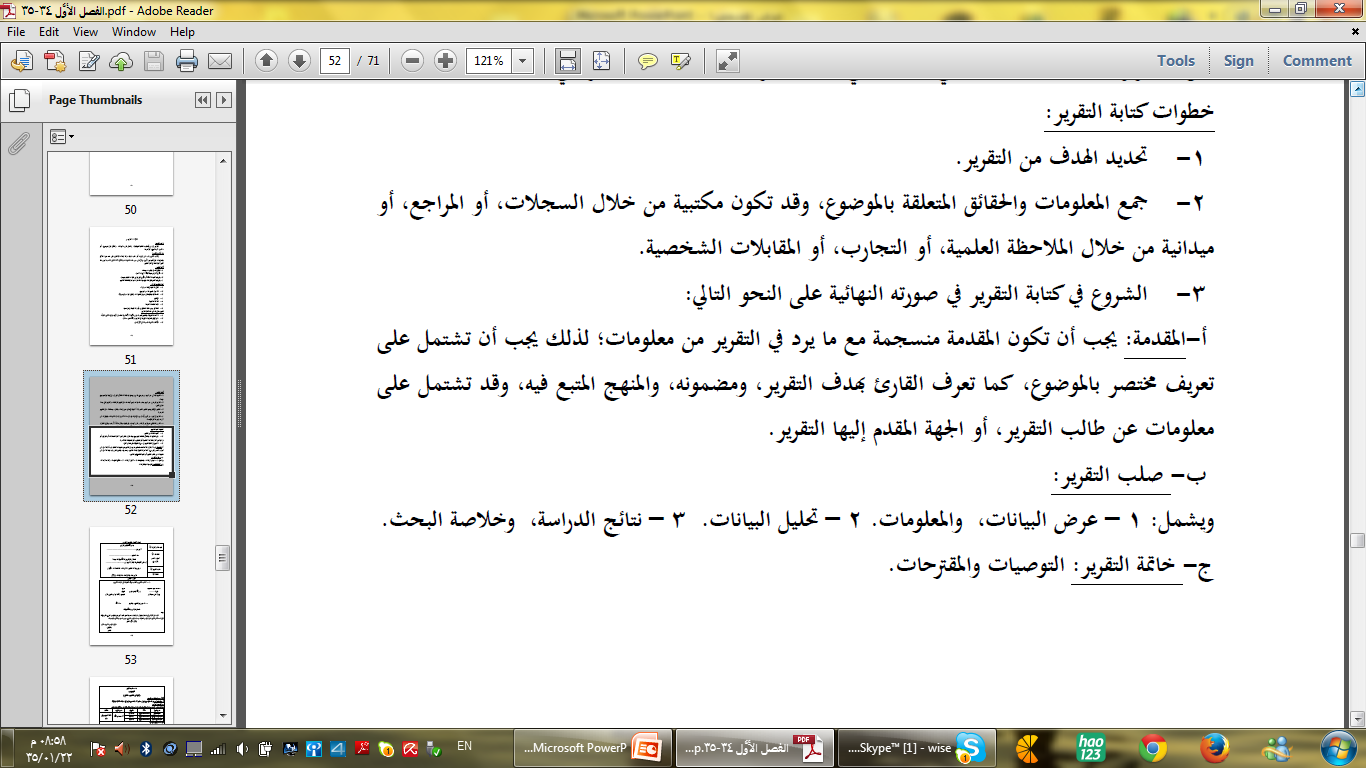 يضم التقرير ثلاث أجزاء رئيسة :
1- الجزء التمهيدي و يحدد فيه كاتب التقرير المحاور الأساسية له وفقًا للغرض المقصود من هذا التقرير , وبناء على الطلب المقدم من الجهة التي تطلبه .
2- الجزء الرئيسي يحتوى على الحجج والأدلة والحيثيات فلابد من ترتيب المعلومات بعدجمعها وإحصائها والتحقق من صحتها وتصنيفها تصنيفًا موضوعيًا  ثم تحليلها .
3- لجزء الثالث الذي يعتمد على الخلاصة , وهو الجزء النهائي الذي يقدم ملخصًا للدراسة مكثفًا جامعًا لكل الحجج والبراهين 
والتقرير عبارة عن عرض لحقائق الموقف , ولذلك لابد من توخي الرقة والموضوعية ولابد من التحقق من صحة هذه الحقائق وسلامتها
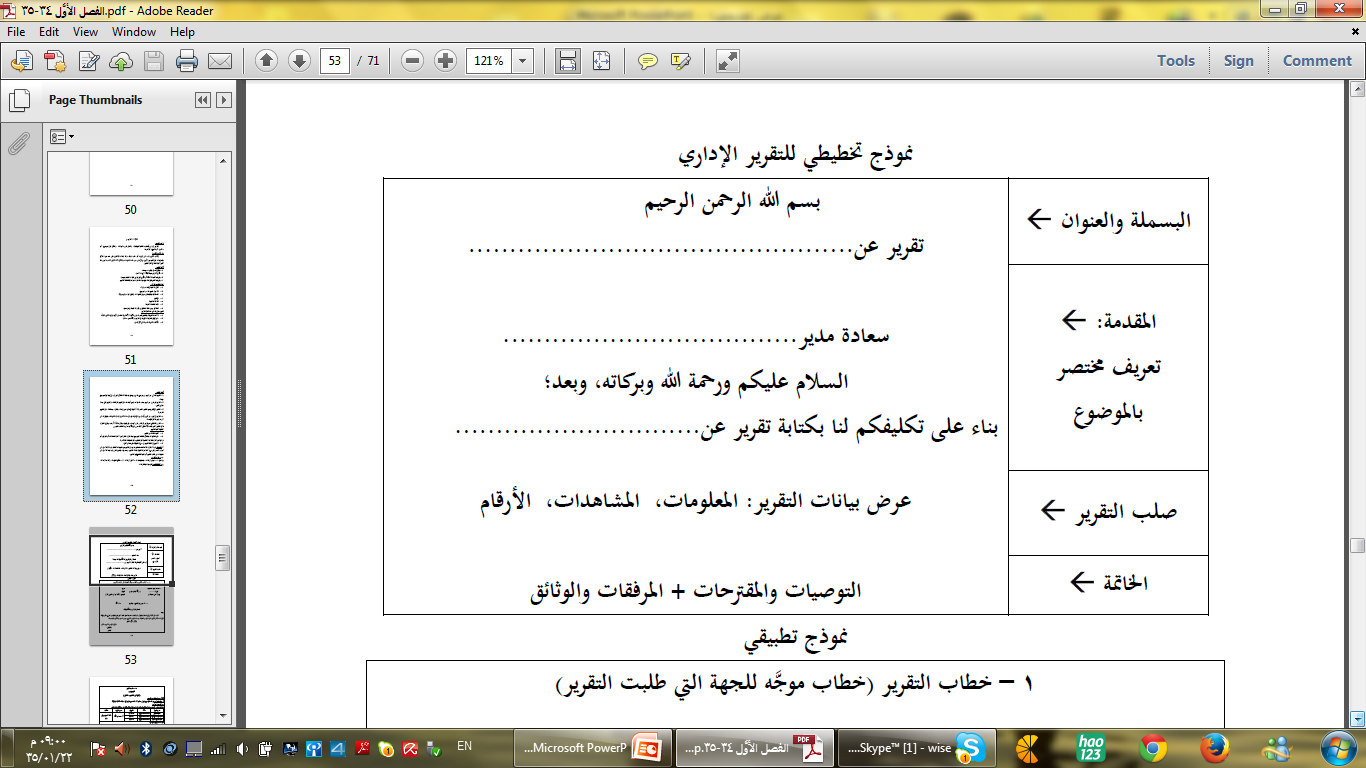 تقرير عن النشاط المقام في الكلية بمناسبة اليوم الوطني
	سعادة وكيلة كلية ...
		السلام عليكم ورحمة الله وبركاته 
   بناء على تكليفكم لنا بكتابة تقرير عن النشاط المقام في الكلية احتفالا باليوم الوطني ، نفيدكم بالآتي :
أولا – تكليف لجنة بالأعمال الاستشارية والتخطيط للحفل .
ثانيا – تكليف عدد من أعضاء هيئة التدريس والطالبات بتقديم أنشطة مناسبة لمحاور الحفل .
ثالثا- مخاطبة مكتب العلاقات العامة بالكلية لطباعة الدعوات وتوزيعها ,
رابعا – تكليف عدد من الطالبات بتنظيم العمل ، وترتيب الفقرات .
    هذا وقد تنوعت فقرات الحفل ما بين تلاوة لآيات من القرآن الكريم ، ومشاهد مصورة عن طريق عروض تقديمية  ،وعروض شعبية ، وقصائد شعرية ، ومسرحيات من إعداد وتقديم الطالبات .
وقد تم تقديم الحفل في مسرح الكلية في الوقت المحدد له ، وبحضور عدد كبير من أعضاء الهيئة التعليمية ، والهيئة الإدارية ، والطالبات ، وكان الحفل برعاية عميدة الكلية حفظها الله .

هذا والله الموفق
 مقدمة التقرير
رئيسة النشاط بالكلية 
التوقيع
الواجب 
مطلوب منكِ كتابة تقرير عن أحد المقررات التي درستيها في عامك الجامعي الأول بحيث يشتمل التقرير على الصعوبات التي واجهتك، والخبرات والمهارات التي اكتسبتيها.

اكتبي هذا التقرير مراعيةً الشروط، والخطوات السليمة لكتابة التقرير.
الرسالة الإدارية
الرسالة الإدارية : 
هي نوع من أنواع الكتابة الوظيفية,وتقوم على أساس الاتصال الكتابي بين جهتين.
وهي كل مخاطبة مكتوبة تتم بين جهتين رسميتين ,أو بين جهة رسمية وشخص أو العكس,أو بين شخصين لغرض وظيفي.

أنواعها :
تتعدد أنواعها بحسب تعدد أغراضها منها لأدبية الفنية , ومنها الرسمية , ومنها المتداولة كرسائل الشوق والشكر , والشكوى , والتهانس , والتعازي , والوصايا و, والاعتذار .
خصائصها :
1- الوضوح والدقة في الأفكار والألفاظ .                            2- الإيجاز غير المخل .
3- الأسلوب التقريري المقنع البعيد عن المحسنات البديعية والعاطفة الشخصية .
4- الصدق في المعلومات الواردة .
5-عند الرد على خطاب سابق يشار إلى ذلك الخطاب برقمه وتاريخه وموضوعه.
6- مراعاة حسن تقسيم الأفكار والانتقال بينها من الفكرة السابقة- بعد أن تستوفى- إلى التالية وبتسلسل منطقي.
7- عند الرد على رسالة ذات نقاط متعددة, يجب أن يتضمن الرد كل تلك النقاط مرتبة حسب ورودها في الخطاب الأصلي.

أهميته الرسالة الإدارية.
للرسالة أهمية كبيرة في الحياة الاجتماعية والوظيفية,فهي وسيلة مهمة من وسائل الاتصال,وهي
1- وسيلة التخاطب بين الدوائر الحكومية وغير الحكومية ,وعلى مستوى الفرد والمؤسسة..
2- أنها تختصر الجهد والمسافة بين مواقع جهات المراسلة .
3 - وثيقة قانونية يمكن الرجوع إليها عند الحاجة.
4 - اعتمادها وسيلة من وسائل الإعلان وبخاصة في الرسائل التجارية.
أجزاء الرسالة الإدارية,وكيفية كتابتها:

للرسالة الإدارية أجزاء تتألف منها,وذلك على هذا النحو:
 1- البسملة : وتكون في أعلى وسط وسط الصفحة .
2- التاريخ,وقد يكتب في المعروض  آخر الرسالة مع الاسم, أو أعلى الصفحة من جهة اليسار .
3- مخاطبة المرسل إليه مع ذكر مرتبته الوظيفية( رئيس- مدير- أمين – أمير...) وما يناسبه من ألفاظ التبجيل(السيد – سعادة - معالي- فضيلة)ويكتب اسمه في أولسطر بعد البسملة .
4- التحية الافتتاحية(السلام عليكم ورحمة الله وبركاته).
والفصل بين التحية والموضوع بكلمة (أما بعد أو وبعد) 
5- جسم الرسالة:وهو موضوع الرسالة,ويعرض في فقرات(بحسب الحاجة),تبدأ الأولى بتمهيد موجز يهيئ به ذهن المخاطب لموضوع الرسالة( ويكون المقدمة ) ,وقد يكون إشارة إلى موضوع سابق(إشارة إلى – إلحاقا ل...- توضيحا ل...),وعرض الموضوع وهو صلب الرسالة وجوهرها , وفيه تفصيل الموضوع وتوضيح الهدف المراد , ويجب أن يتميز بترتيب الأفكار ترتيبًا منطقيًا مترابطًا . وتختتم الفقرة الأخيرة من تلك الفقرات بعبارة مناسبة تتطلب غالبا الرد ,أو الحث على إنجاز الطلب,أو تعيد التأكيد على أمر....
6- تحية الختام:وتأتي بعد آخر فقرة,وعادة ما يكون فيها(مع دعائي لكم بالتوفيق_وتفضلوا بقبول أصدق التحايا-أو شاكرا لكم حسن تعاونكم).
7 - التوقيع والاسم,وقد تكتب الوظيفة. 
8- المرفقات وتكتب في نهاية الصفحة من جدة اليمين على شكل نقاط ويتم إرفاقها خلف الرسالة .
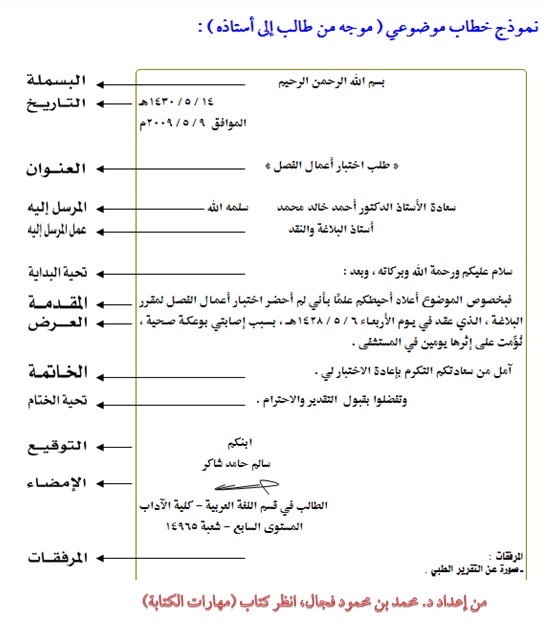